Тема урока:
Длина окружности.
 Площадь круга.
Цель урока
Рассмотреть  применение формул длины окружности, длины дуги, площади круга, площади сектора при решении задач практического содержания. 

Научить учащихся выполнять измерения при помощи штангенциркуля. 

Развить познавательный интерес к математике путём знакомства с историческими сведениями и выполнением практических упражнений с малознакомым инструментом. 

Развитие творческих способностей при составлении фигур.

Воспитание аккуратности, самостоятельности.
УСТНЫЙ СЧЁТ:
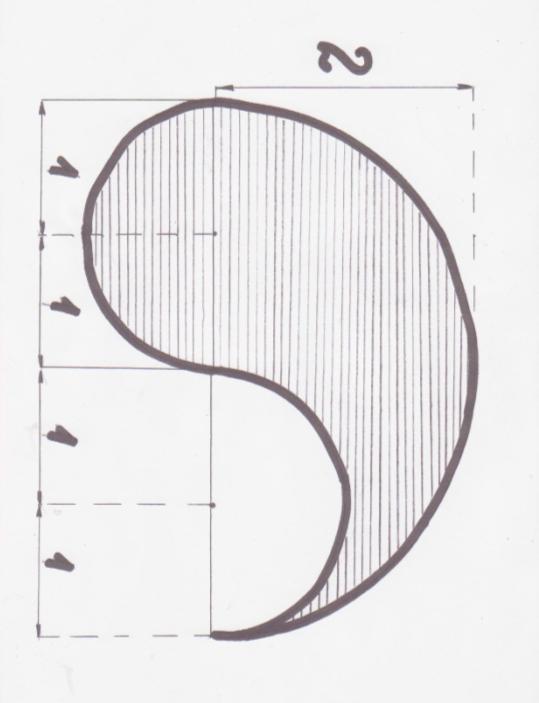 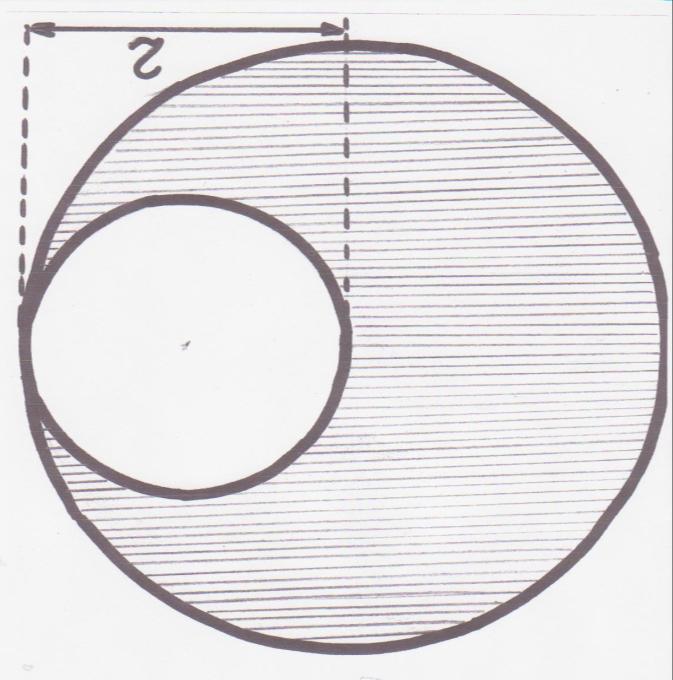 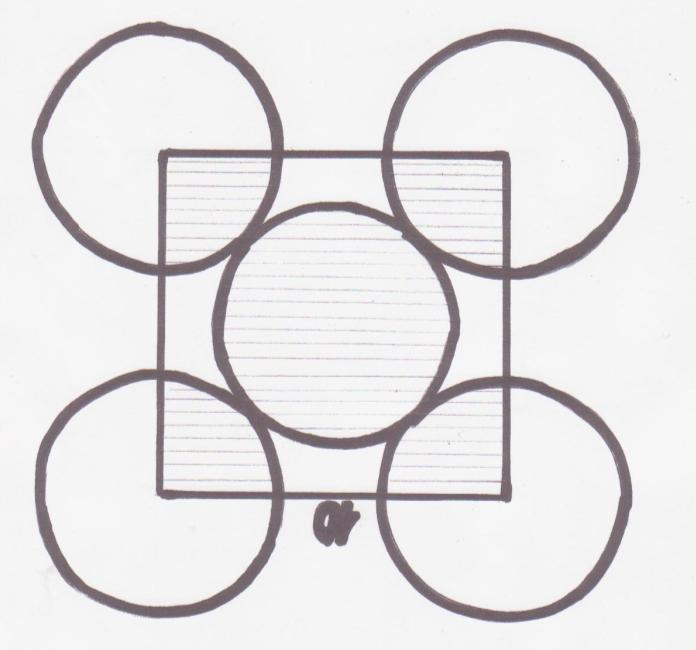 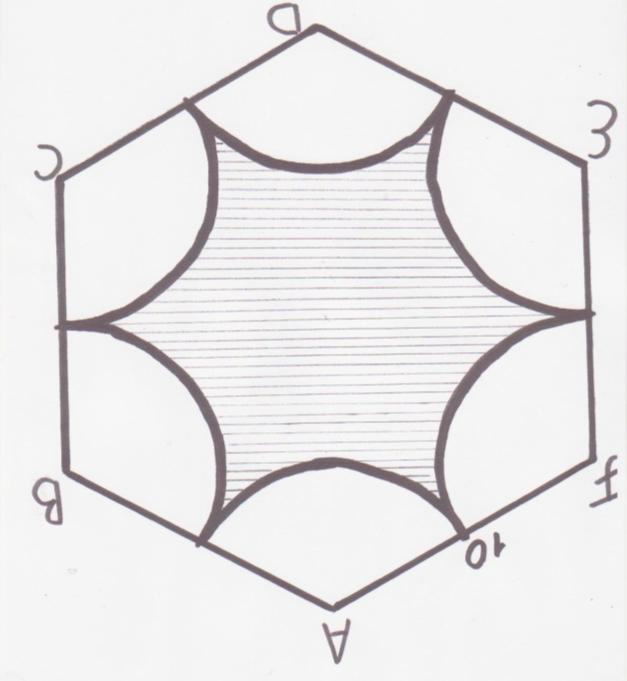 ПРАКТИЧЕСКАЯ РАБОТА:
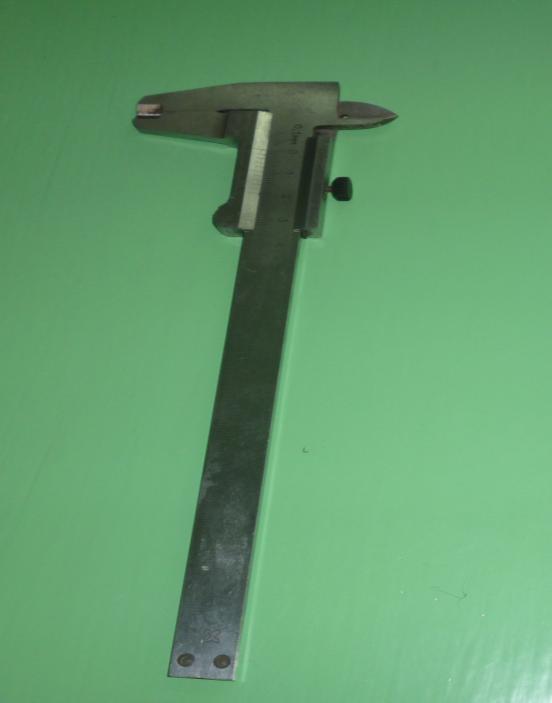 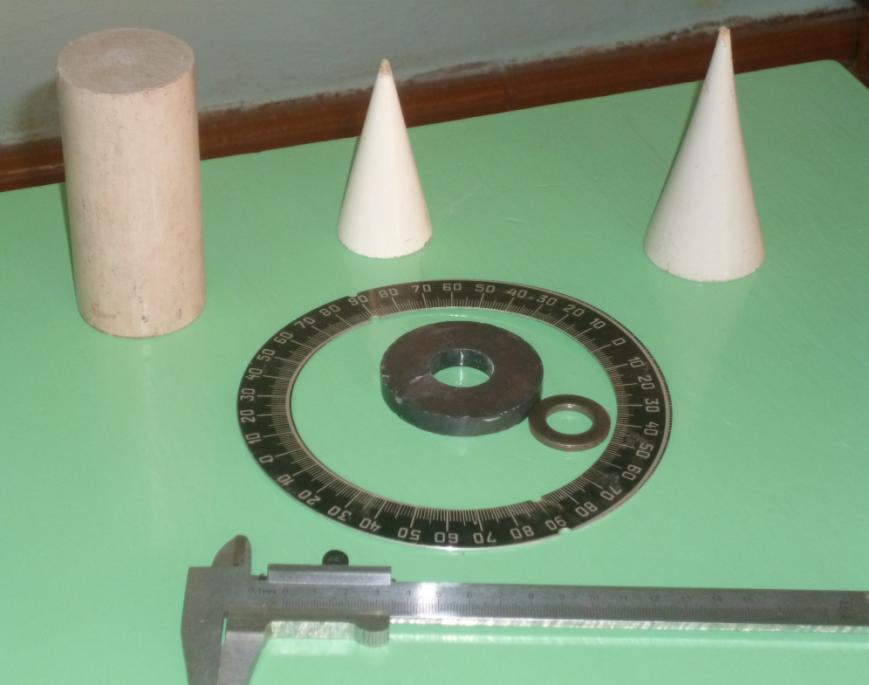 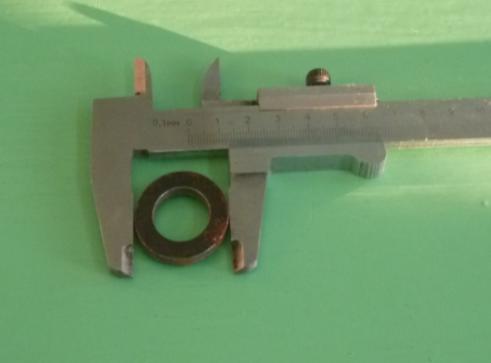 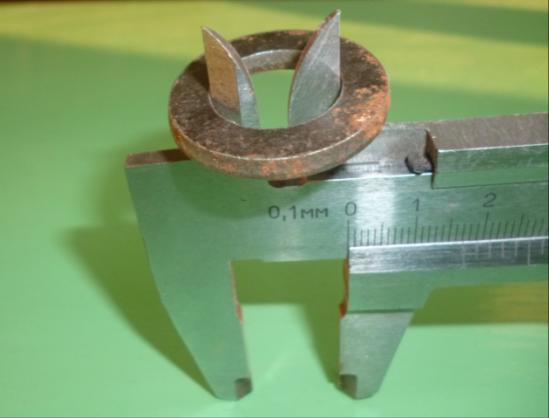 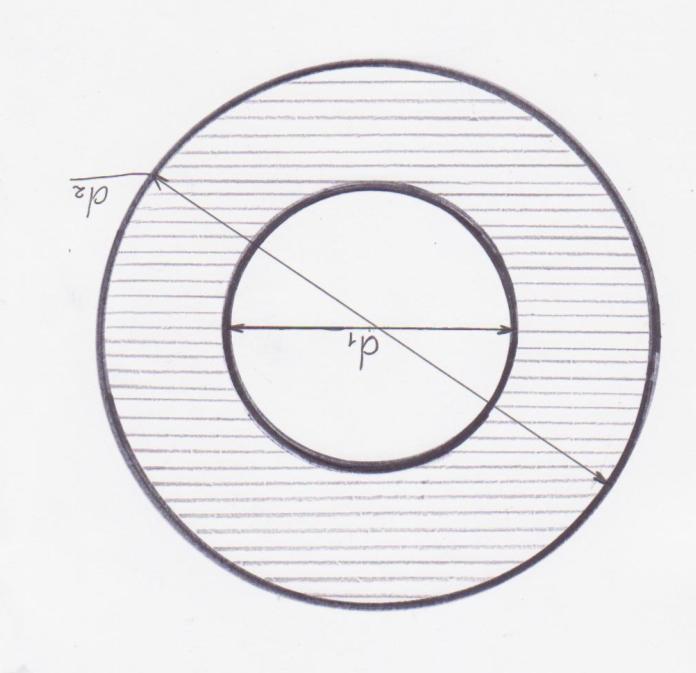 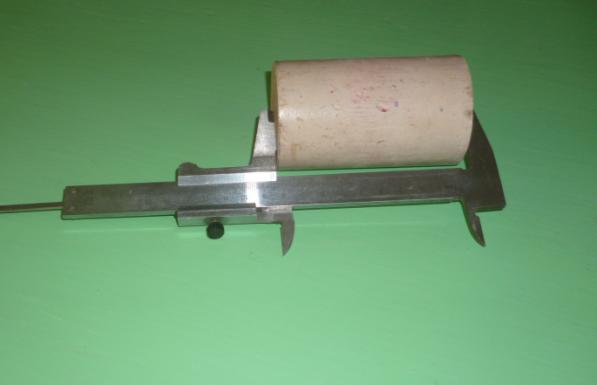 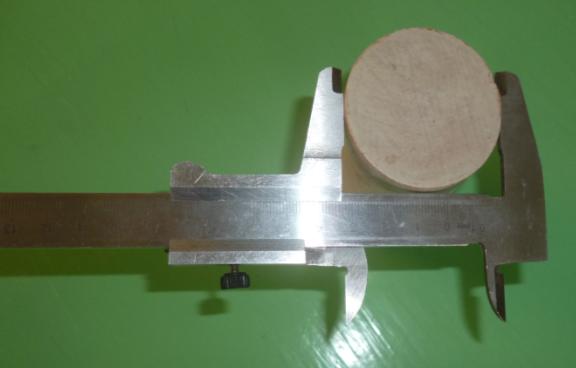 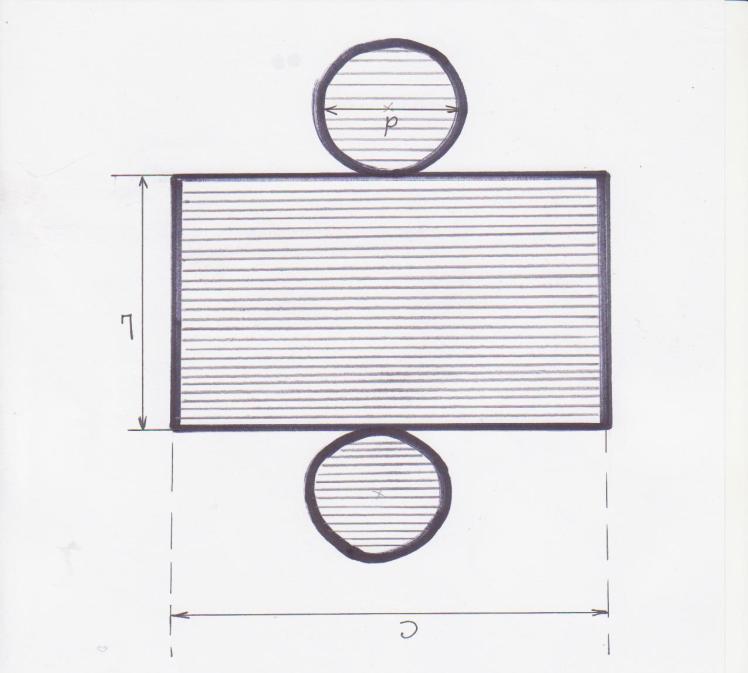 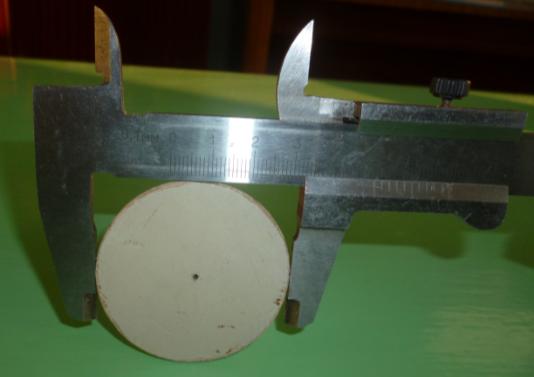 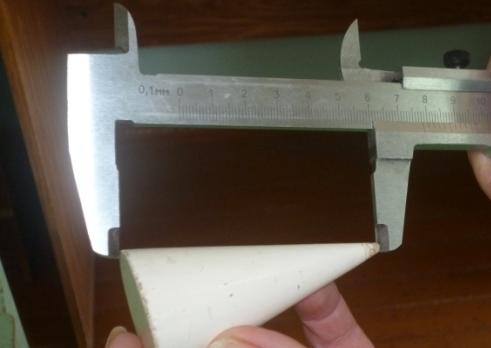 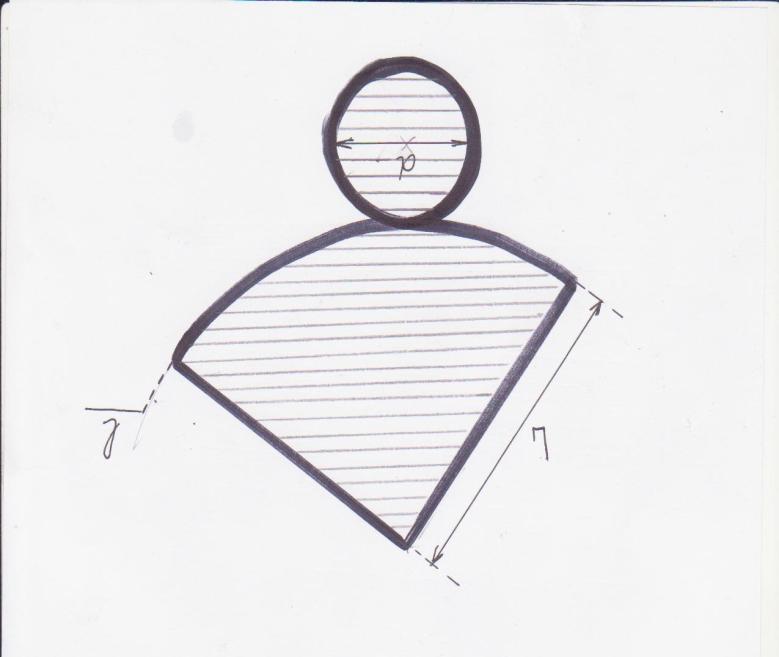 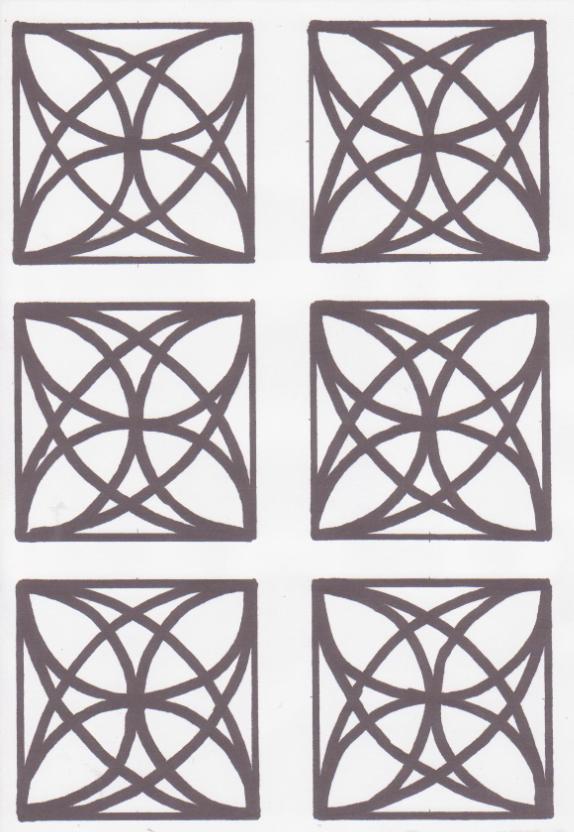 ТВОРЧЕСКОЕ ЗАДАНИЕ:
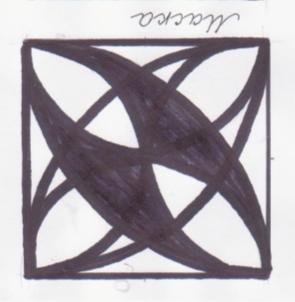 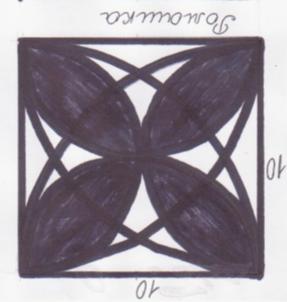 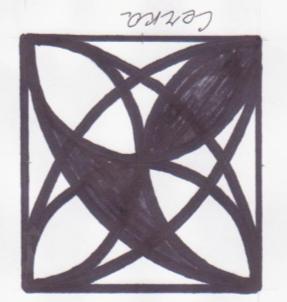 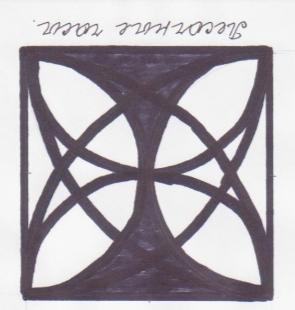 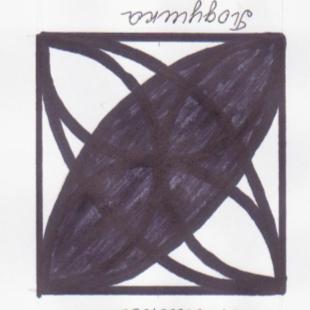 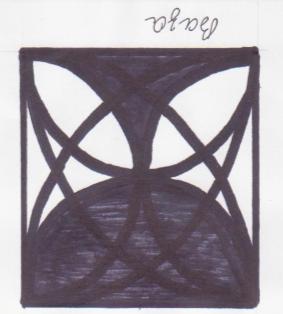